Sustainability Study of Burton Elementary School
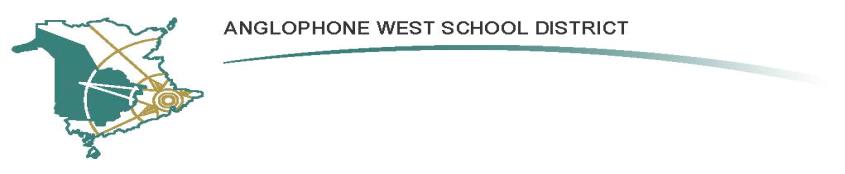 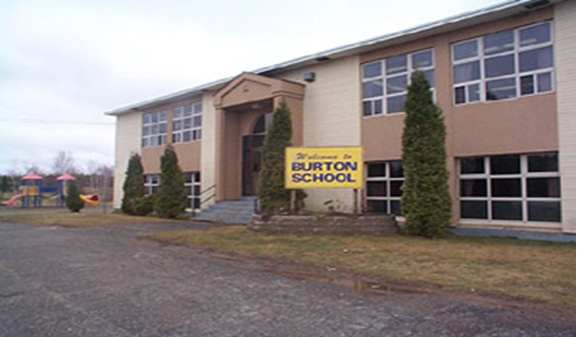 October 13, 2015
Public Meeting #1 Agenda
Introductions
Review of Provincial Policy 409  Multi–Year School Infrastructure Planning
Presentation of Facts – Burton Elementary School
Question and Answer
What’s Next?
Online Resources and Feedback
Next Meetings
2
October 13, 2015
Provincial Policy 409:  Multi-year School Infrastructure Planning
Outlines a number of responsibilities to do with facilities in our system
Sections 6.4, 6.5 and 6.6 are relevant for Sustainability Studies
Three Public Meetings
Meeting 1 – Presentation of Facts from District regarding School (Policy 409, 6.4.4 )
Meeting 2 -  Presentation from Stakeholders regarding their thoughts on the sustainability of the school and relevant factors
Meeting 3 – Final Review of Information by District Education Council (DEC) and subsequent motion on next steps
Three Possible Outcomes
Status Quo
Recommendation to Minister to repair the school  
Recommendation to Minister for closure, moving the students elsewhere

Not Designed as an “Us-Against-Them” process; public meetings are not designed to facilitate debate between two parties
October 13, 2015
3
Enrolment Burton Elementary School
October 13, 2015
4
Enrolment By Grade Level: Burton Elementary School
October 13, 2015
5
[Speaker Notes: Trend  indicates a decrease in students when looking at specific cohorts , with exception to the 2010 cohort which saw an increase of 5 by grade 2.]
Projected Enrolment Burton Elementary School
October 13, 2015
6
Functional Capacity
October 13, 2015
7
Quality of Education Programs and Services
Educational Staff

The provincial staffing formula calls for:
Student Teacher Ratio Burton Elementary School
October 13, 2015
8
[Speaker Notes: Remember this is 2015-16 staffing.]
Support Staff Information
October 13, 2015
9
[Speaker Notes: Remember this is 2015-16 staffing.]
Burton Elementary School Student : Teacher Ratio 2014-15
October 13, 2015
10
Class Size Comparisons 2014-2015
October 13, 2015
11
[Speaker Notes: *  Student moved in after Sept. 30  cutoff for enrolment]
Maximum class sizes
October 13, 2015
12
Core Curriculum
October 13, 2015
13
Quality of Education Programs and Service
Grade 2 students from Burton Elementary School enter Hubbard Avenue School for Prime or French Immersion Programs beginning in grade 3.
October 13, 2015
14
Impact on Other Schools
Beyond a decision of status quo or a recommendation to fix/upgrade the school as it stands now, the following scenario rises to the surface as a possible consideration:

Movement of students from Burton Elementary School to  Assiniboine Avenue Elementary School for Grades K-2.
It is noted that parent leadership from Burton Elementary School has expressed its’ desire for the District Education Council to consider placing Burton Elementary School on the priority list for a major capital construction project that could include a new addition or the building of a new school in the community of Burton.  The costs for two recent new constructions of small sized elementary schools ranged in the area of $8.6 million to $9.6 million.
October 13, 2015
15
Scenario
October 13, 2015
16
Special Events That Encourage Community School Partnerships at Burton Elementary
Apple Picking
Remembrance Day Ceremony
Bottle collection trailer at the local Ultramar
Activity Clusters held three times per year for students and parents 

For a complete listing of community school partnerships as presented by the school, please view the school’s annual report posted on the ASD-W sustainability site at www.asd-w.nbed.nb.ca and follow the sustainability links.
October 13, 2015
17
Student Voice
Burton Buddies – Monitor and provide feedback on bus, playground, and halls
Bus Monitors – Provide reminder of bus rules and help students travelling on the bus
Class Meetings

For a complete listing of opportunities for student voice as presented by the school,  please view the school’s annual report posted on the ASD-W sustainability site at www.asd-w.nbed.nb.ca and follow the sustainability links.
October 13, 2015
18
[Speaker Notes: TTFM not applicable – Grades 4-5 student survey]
Provincial Assessment Results
Grade 2 Reading 
Burton Elementary  School
October 13, 2015
19
School Benefits
Strong knowledge of individual students, as well as their strengths and needs.
All students are active participants in school wide initiatives. 
There is little transition of students in and/or out of the school during the  school year.  This allows staff the opportunity to interact with all students on a regular basis and supports the development of pro-social behaviors throughout the school community. 
A culture of collaboration is established among staff.
Staff, parents and students have developed a strong community culture within the school.
October 13, 2015
20
School Challenges
Staff in positions of responsibility are often required to teach specialty subjects and have a large percentage of time dedicated to teaching.
Teacher teaming opportunities are sometimes challenging due to teacher schedules.  This is in large part due to a small number of teaching staff.  Funding for educational staff is based on student enrolment.
October 13, 2015
21
Burton Elementary School Building Summary
The wood framed school was constructed in 1961.  The wood frame structure is in good condition.
Recent renovations have included:
New sewage treatment system installed 2012
Removed carpet and paneling from gym walls and replaced with gypsum board in 2010
The school was constructed with five classrooms: 3 are being used as classrooms, 1 for the library and 1 is used for school administration.
October 13, 2015
22
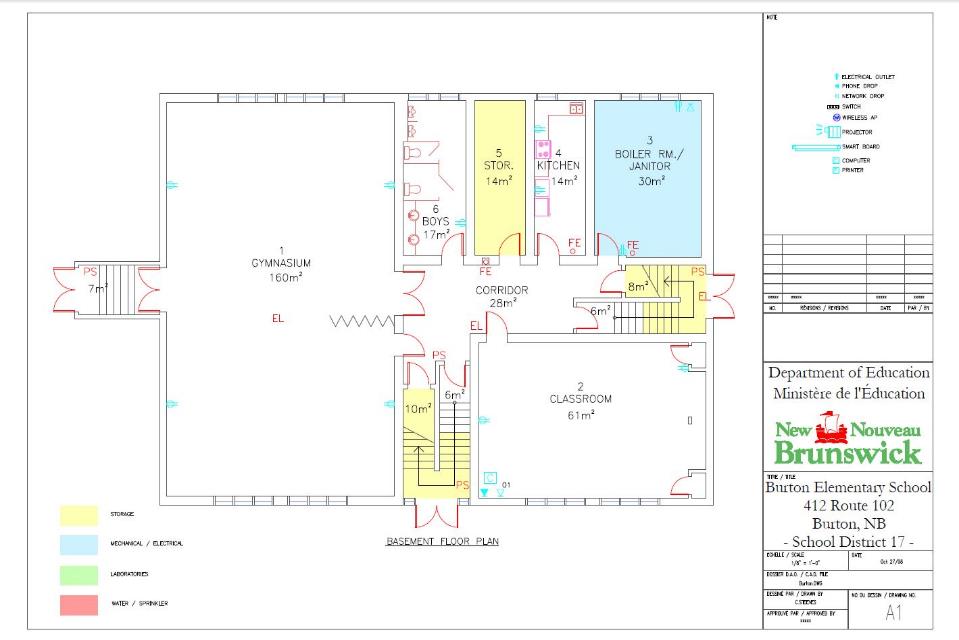 October 13, 2015
23
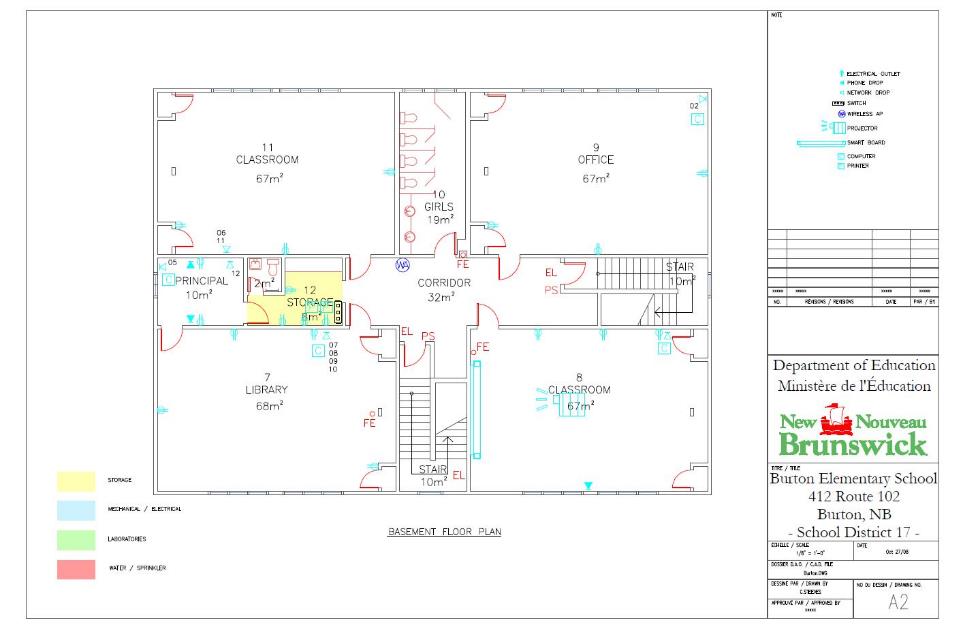 October 13, 2015
24
Burton Elementary School Building Systems
Well water supplies the school and is protected by a ultraviolet light.  The school has a new sewage system.
The school is heated with an oil fired boiler, with controls.  The school has thermostats in the rooms for management of individual temperatures.
The building has exhaust fans as ventilation.  
The electrical service is 400 amp, 240 volt panel.
October 13, 2015
25
Burton Elementary School  Interior
The classrooms and hallways are vinyl tile.  The gym floor is a linoleum.
Washrooms have upgraded urinals, sinks and toilets. Floors are ceramic tile in the washrooms.
Stairways are enclosed to meet fire separation requirements complete with fire rated doors.
The school has a fire alarm system and fire extinguishers are located throughout the school.
October 13, 2015
26
Burton Elementary School Exterior
Exterior windows and doors have been replaced in previous renovations and are in good condition.
The exterior siding is in poor condition and is to be considered for replacement.
Parking is adequate; pavement has been patched 
Exterior lighting is H.I.D. (high intensity discharge).
October 13, 2015
27
Burton Elementary School Property
Staff and visitors share the school parking.
The bus zone is located at the front of the school.
Playground has a baseball/soccer field, swings and play structures.
October 13, 2015
28
Burton Elementary SchoolCapital Investments
October 13, 2015
29
Burton Elementary School Physical Plant Status
October 13, 2015
30
Burton Elementary SchoolPhysical Plant Status (continued)
October 13, 2015
31
Burton Elementary School Transportation Study
Currently students in grades 3-12 that reside in the Burton Elementary School Catchment area are bused to Oromocto schools. 
The morning school bus system currently sees one bus transport students within the Burton School Catchment area into the Burton School.
October 13, 2015
32
Burton Elementary School Transportation Study
The afternoon school bus system currently sees one bus transport students residing within the Burton School Catchment from the Burton Elementary School.
There would not be any impact with regards to the number of school buses or drivers if the Burton Elementary School should close.  There would be a reduction in kilometers travelled by the school buses.
October 13, 2015
33
Burton Elementary School Transportation Study
October 13, 2015
34
Current Student Address Distances
October 13, 2015
35
Bus Transportation Study
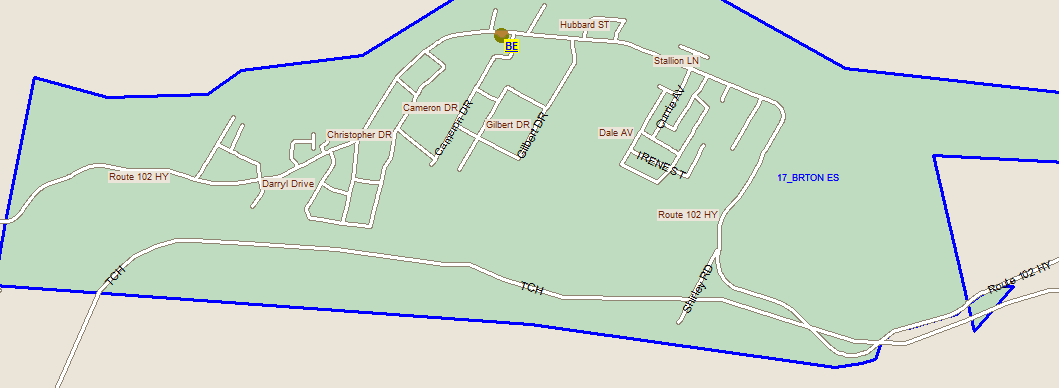 October 13, 2015
36
Salaries
October 13, 2015
37
Assigned Budgets
October 13, 2015
38
Facilities Costs
October 13, 2015
39
Total Costs
October 13, 2015
40
Economic DevelopmentWith thanks to the  Burton Elementary Parent School Support Committee (PSSC) for providing this information.
*  Estimated based on 2011 Statistics Canada Data and on 2010 estimates of Burton and Geary populations from a joint report by the Greater Geary Association Inc. and the Burton Interest Citizens Group
Population of Burton 4,042 *
October 13, 2015
41
Burton Community Employers, Business, and Services
Burton Elementary School (11 employees, plus 1 bus driver);
Burton Lions Club;
Rob’s Autobody;
Burton Courthouse: Service New Brunswick (6 employees); Crown Prosecutors Regional Office (2 employees); Court Services (3 employees);
Burton Ultramar (approximately 10 employees);
Gilbert Farm Ltd.
5th Canadian Division Support Base (5 CDSB) Gagetown
Pine Grove United Church & cemetery
Several home-based businesses including child care, hair dressing, yoga/fitness services, local produce growers; and homemade products and crafts. 
Emergency Services are provided to Burton by the Town of Oromocto (Oromocto Hospital & ambulance services, Oromocto Fire Department) and security by the Royal Canadian Mounted Police.
October 13, 2015
42
Burton Elementary students apple picking at Gilbert Farm Ltd., October 7, 2015
October 13, 2015
43
Impact on the Community of Burton
Community currently enjoys  a small school educational setting for the students in Kindergarten to Grade 2.   
Close community ties between the school and local service groups such as the Burton Lion’s Club.
Slight loss in employment opportunities within the school system within the community of Burton; tenured district employees would be placed elsewhere.  
Future of vacant building would be unknown and could have a positive or negative impact on the community.
Public meeting # 2 will explore this impact further, as experts  and stakeholders from the community share their thoughts .
October 13, 2015
44
Burton Elementary School Sustainability Study – Visit our Website for Details!
Sustainability Study Timeline
Minister Letters
Parent Letters
Burton Elementary School at a Glance
Link to Policy 409
Public Meeting #1 – Presentation
www.asd-w.nbed.nb.ca
Feedback can be given
via email at asdwsustainability@nbed.nb.ca 
through our discussion board at the Burton Elementary School Sustainability Study site on our webpage
mail to Carol Clark-Caterini, Anglophone West School District, 1135 Prospect Street, Fredericton, NB  E3B-3B9
October 13, 2015
45
[Speaker Notes: Reminder of what “sustainability” means:
 Maintain the status-quo  
 Invest dollars into the infrastructure/programming  
 Close  the school and move the students to another school for their continued education]
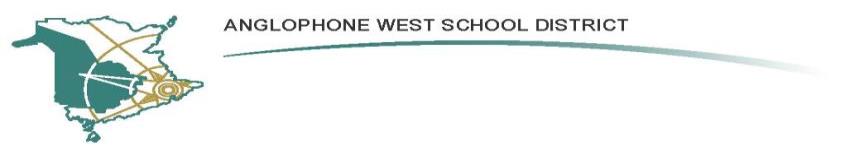 Questions and Answers
October 13, 2015
46
Thank you for coming!
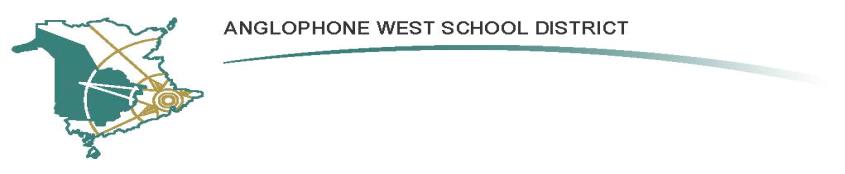 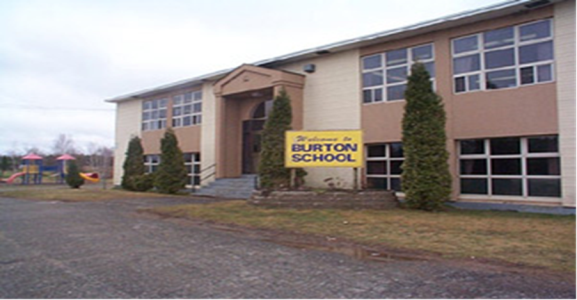 October 13, 2015
47